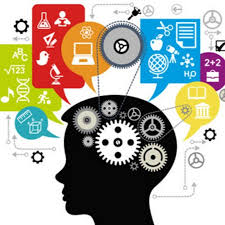 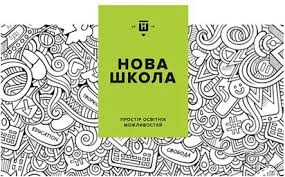 ВЧИТЕЛЬ – КЛЮЧОВА ФІГУРА ОСВІТЯНСЬКИХ РЕФОРМ
Воротня Надія Петрівна,
 завідувач КЗ «Васильківській РМК»
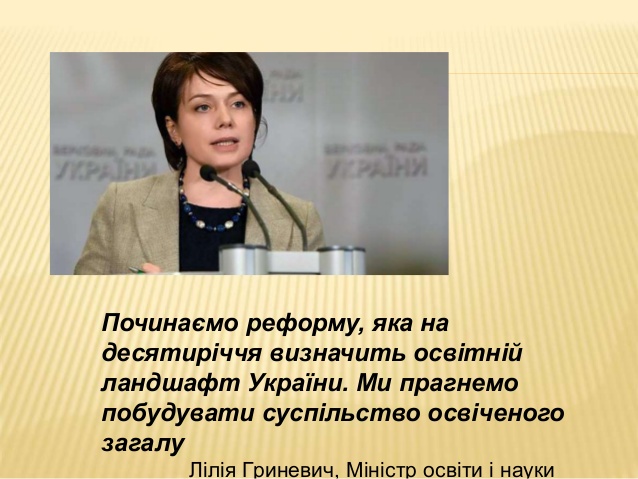 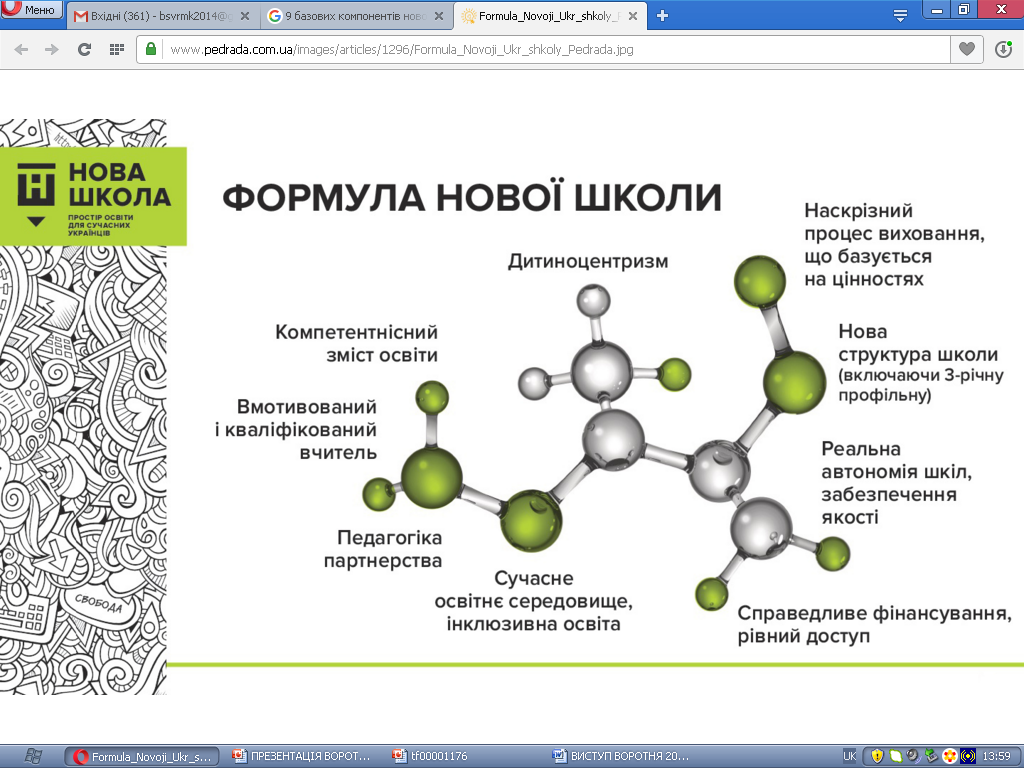 Основні завдання
4
5
ПЕНТАГРАМА  АКАДЕМІКА БЕРГА
Цілі держави в освіті: щаслива, успішна дитина  
й  людина, заможна, сильна  держава
Навіщо навчати? 
(цілі освіти)
НУШ
Кого і скільки навчати?
Хто навчає ?
Як навчати? 
(методи і форми навчання)
Чого навчати?
(зміст освіти)
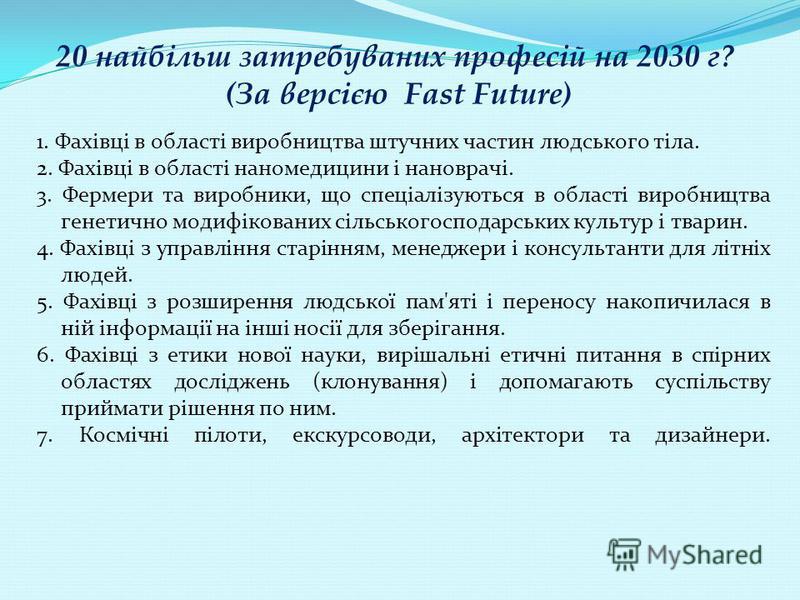 Р
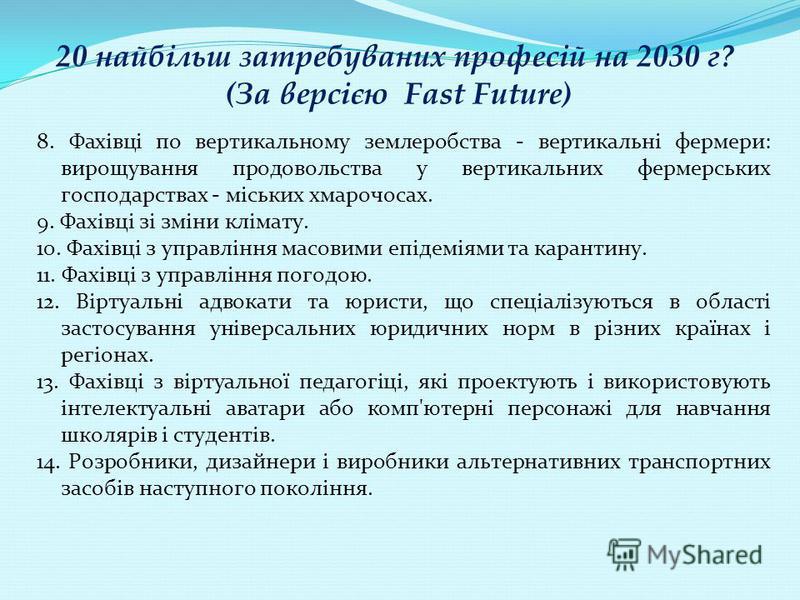 Р
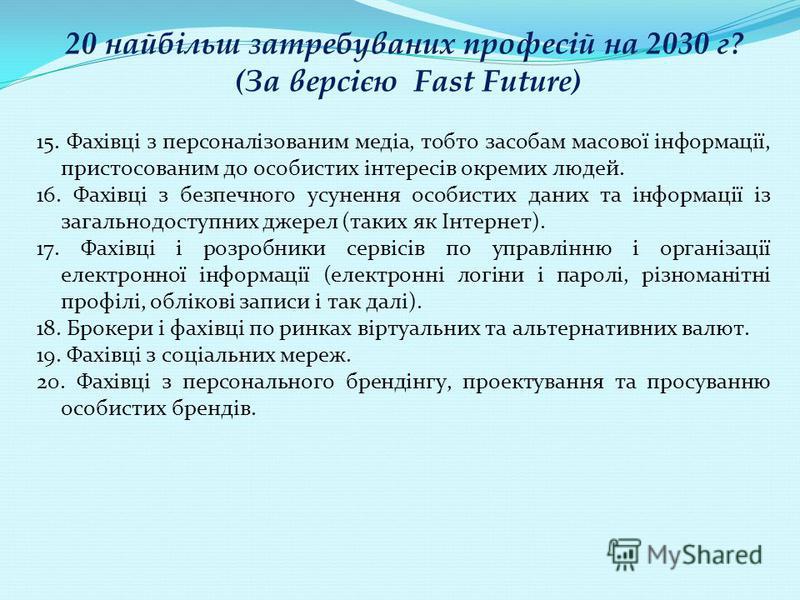 Р
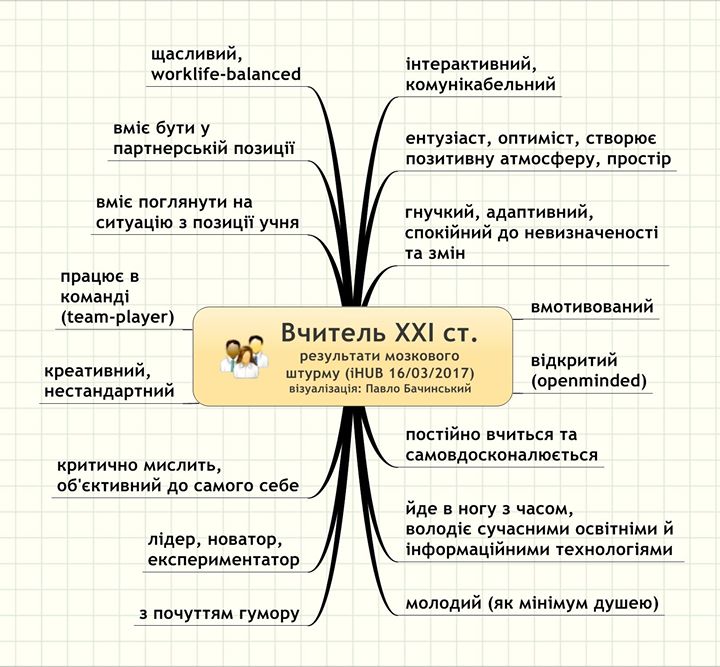 10
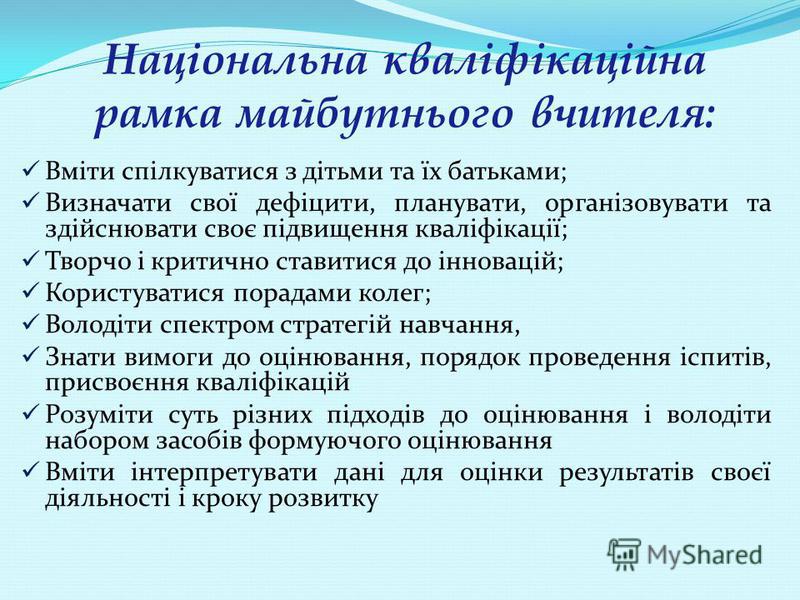 ДПА у формі ЗНО 2018
ЗНО 2018